CS3100: DSA2Neural Networks
Let’s look at a couple more machine learning algorithms!
Artificial Neural Networks
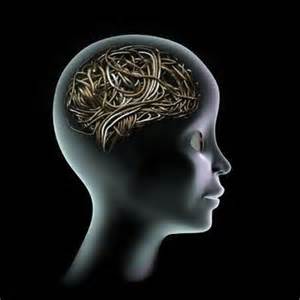 Intro to Neural Networks

Used for many pattern recognition tasks

Biologically inspired

Must first understand the very basics of how neurons work
Neurons

Dendrite:
Extend from the cell body
Receive messages from other neurons

Axon:
Where signal is outputted from the neuron
Electrical signal moves across axon

Synapse (Axon terminal in image here):
Connects this neuron to Dendrite of another
Allows only a certain amount of the “signal” through (via chemical processes)
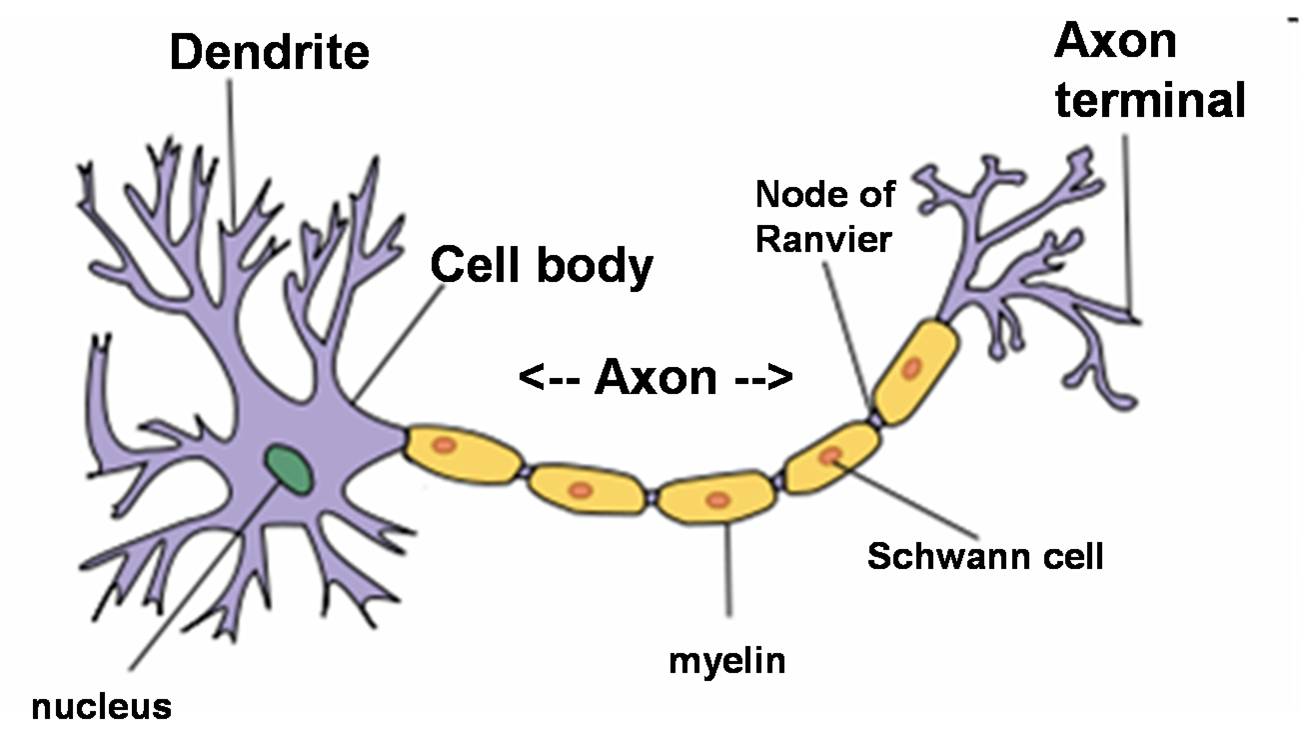 Neurons

Basic functionality of neuron:
Electrical signal arrives at Dendrites (from other neurons)
Axon transmits the signal along to the synapses 
At the synapse, a molecule called a neurotransmitter is released, this chemical stimulates the next neuron, creating an electrical signal at the next Dendrite

So the amount of neurotransmitters that are released controls the amount of signal that “gets through”
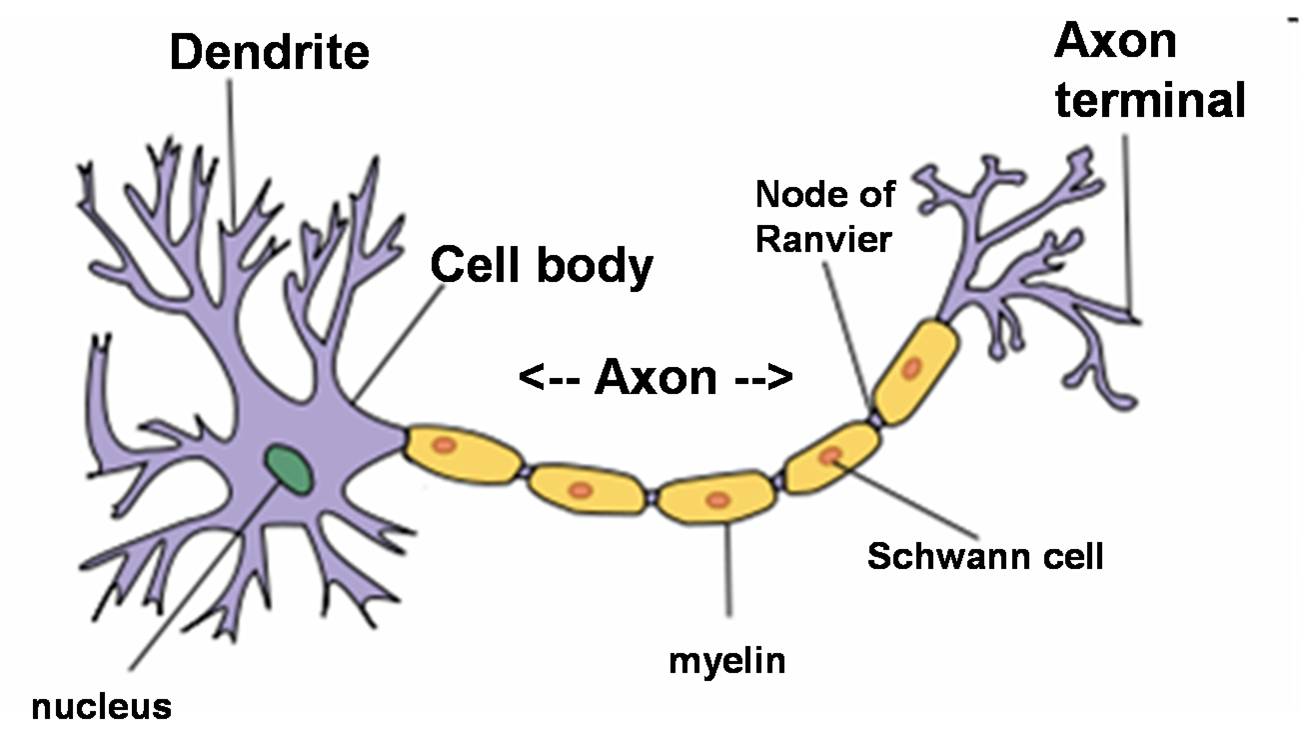 Neurons

Basic Idea (as a CS person):
A neuron receives a bunch of electrical signals from other neurons.

There is some function that determines how much of that signal gets through to the connecting neurons
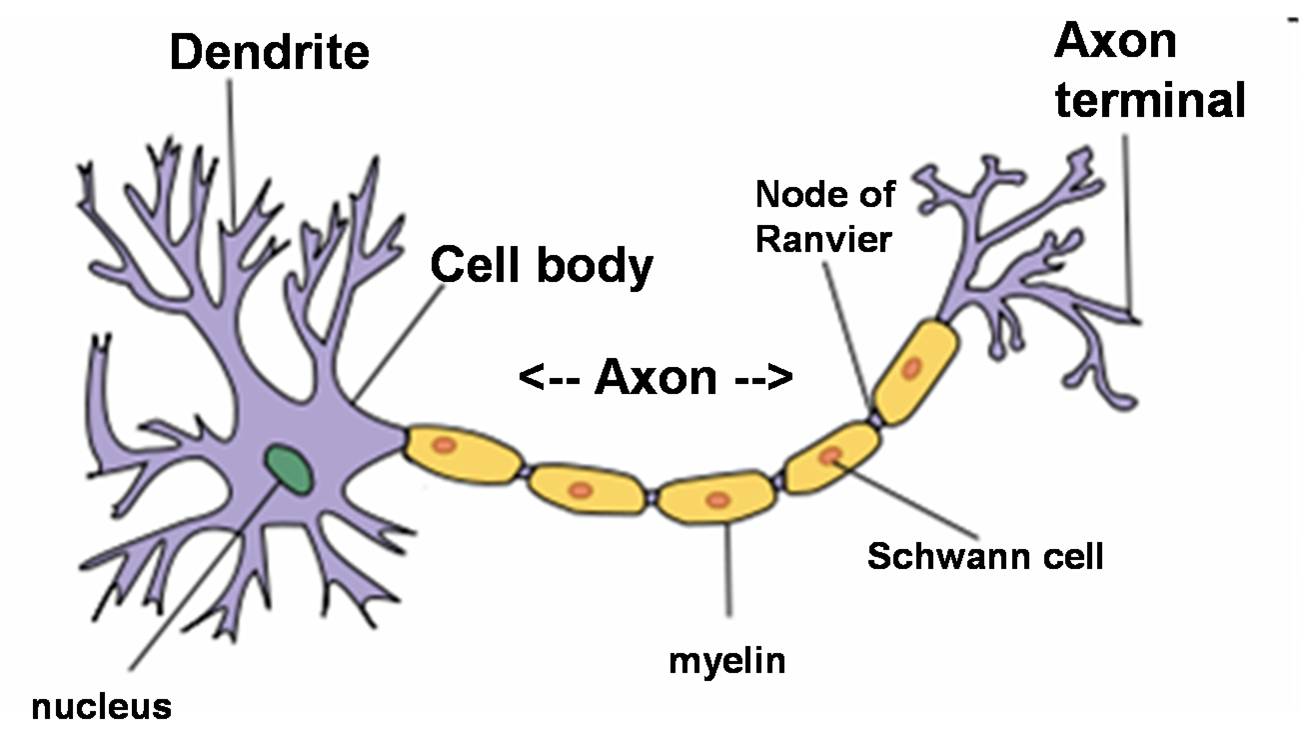 Perceptron

A computational model that simulates a neuron

Captures the basic ideas of a neuron and its behavior

We will start by looking at networks with only one perceptron or only one layer of “neurons”
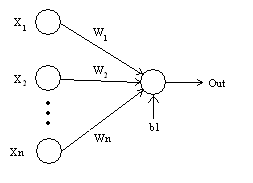 Perceptron

X1…Xn : 0 or 1, represents inputs to neuron

W1…Wn : 0-1, represents weight for that input

B1 : Threshold

Out : 0 if neuron not firing, otherwise 1
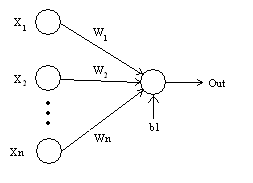 Perceptron: Basic Functionality


If X1*W1 + X2*W2 … > b1 (Threshold){
	Output = 1
}
Else{
	Output = 0
}

*This is called a threshold activation function. We will see different versions of this later
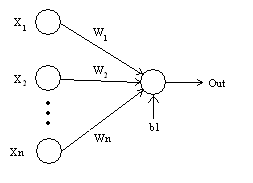 A Last Year?			1

Male?					1

Works Hard?			0

Drinks a lot?			1
0.2
0.2
A This Year?
0.5
0.2
0.2
A Last Year?			1

Male?					1

Works Hard?			0

Drinks a lot?			1
0.2
0.2
A This Year?
0.5
0.2
0.2
Ok! But how is this learning?

Well, we want to 1) test the network on every example we have available to us and 2) adjust the weights on the edges until the network correctly classifies every single example.
A Last Year?			1

Male?					1

Works Hard?			0

Drinks a lot?			1
0.2
0.2
A This Year?
0.5
0.2
0.2
Let d = learning rate (float)
Until every example produces the correct output
For each example in training set:
	If output is 0 but should be 1: Raise weights on active connections by d
	If output is 1 but should be 0: Lower weights on active connections by d
A Last Year?			1

Male?					1

Works Hard?			0

Drinks a lot?			1
0.2
0.2
A This Year?
0.5
0.2
0.2
Let d = learning rate (float)
Until every example produces the correct output
For each example in training set:
If output is 0 but should be 1: Raise weights on active connections by d
If output is 1 but should be 0: Lower weights on active connections by d
A Last Year?			1

Male?					1

Works Hard?			0

Drinks a lot?			1
0.15
0.15
A This Year?
0.5
0.2
0.15
Let d = learning rate (float)
Until every example produces the correct output
For each example in training set:
If output is 0 but should be 1: Raise weights on active connections by d
If output is 1 but should be 0: Lower weights on active connections by d
A Last Year?			1

Male?					1

Works Hard?			1

Drinks a lot?			0
0.15
0.15
A This Year?
0.5
0.2
0.15
Let d = learning rate (float)
Until every example produces the correct output
For each example in training set:
If output is 0 but should be 1: Raise weights on active connections by d
If output is 1 but should be 0: Lower weights on active connections by d
A Last Year?			1

Male?					1

Works Hard?			1

Drinks a lot?			0
0.2
0.2
A This Year?
0.5
0.25
0.15
Let d = learning rate (float)
Until every example produces the correct output
For each example in training set:
If output is 0 but should be 1: Raise weights on active connections by d
If output is 1 but should be 0: Lower weights on active connections by d
A Last Year?			0

Male?					0

Works Hard?			1

Drinks a lot?			0
0.2
0.2
A This Year?
0.5
0.25
0.15
Let d = learning rate (float)
Until every example produces the correct output
For each example in training set:
If output is 0 but should be 1: Raise weights on active connections by d
If output is 1 but should be 0: Lower weights on active connections by d
A Last Year?			0

Male?					1

Works Hard?			1

Drinks a lot?			1
0.2
0.2
A This Year?
0.5
0.25
0.15
Let d = learning rate (float)
Until every example produces the correct output
For each example in training set:
If output is 0 but should be 1: Raise weights on active connections by d
If output is 1 but should be 0: Lower weights on active connections by d
A Last Year?			0

Male?					1

Works Hard?			1

Drinks a lot?			1
0.2
0.15
A This Year?
0.5
0.2
0.1
Let d = learning rate (float)
Until every example produces the correct output
For each example in training set:
If output is 0 but should be 1: Raise weights on active connections by d
If output is 1 but should be 0: Lower weights on active connections by d
A Last Year?			0

Male?					1

Works Hard?			1

Drinks a lot?			1
0.2
0.15
A This Year?
0.5
0.2
0.1
Not done yet
Need to go through training examples again until the network converges and produces good output for all examples

What if this is not possible?
A Last Year?			0

Male?					1

Works Hard?			1

Drinks a lot?			1
0.25
0.1
A This Year?
0.5
0.2
0.1
After another pass, the weights are as above

These work for all training examples!
A Last Year?			0

Male?					1

Works Hard?			1

Drinks a lot?			1
0.25
0.1
A This Year?
0.5
0.2
0.1
This single-layer network works for this example…however simple networks like this cannot solve any problem.

Famously: It is not possible to use one neuron to recognize the XOR function
Go on…try to
Shown by Minsky and Papert in 1969 (Book is called Perceptrons)
Artificial Neural Networks
More Advanced Networks
XOR Network: Does This Work?
Input 1





Input 2
1.0
1.0
-2.0
1.5
0.5
Output
1.0
1.0
Multi-Layer Networks

Input Layer:
Left-most layer that accepts inputs directly

Hidden Layer(s):
Layers that receive input from and output to other neurons

Output Layer:
Layer of neurons whose output is the output of the system
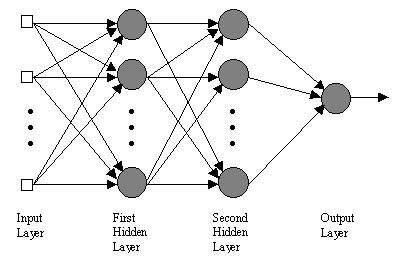 Perceptron: Basic Functionality

We have seen a basic perceptron like this:

If X1*W1 + X2*W2 … > b1 (Threshold){
	Output = 1
}
Else{
	Output = 0
}
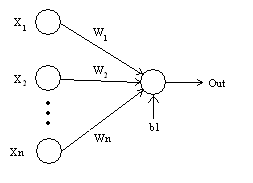 Multi-Layer Networks

Works the same way…however:

How do we update the weights when training the network? It’s not clear how this should work.

Solution: Backpropagation!
We’ll get there in a sec. First, some more basic stuff.
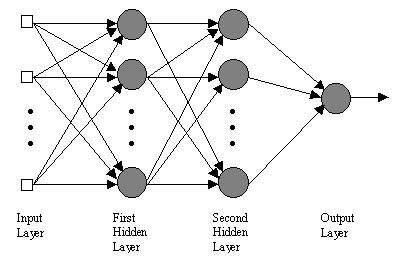 Multi-Layer Networks

This network will recognize the single hand-written digits 0-9

Some of the network is not drawn for simplicity

You would have to train the network on many examples of hand-written images of these ten digits

Notice that there are multiple outputs. How would we interpret these?
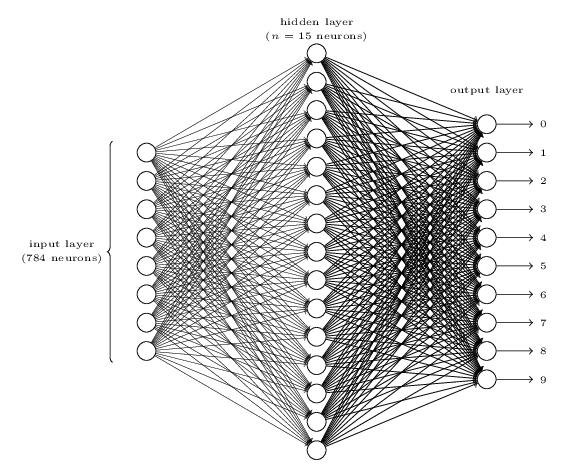 Artificial Neural NetworksActivation Functions
A Last Year?			1

Male?					1

Works Hard?			0

Drinks a lot?			1
0.2
0.2
A This Year?
0.5
0.2
0.2
The activation function of a neuron is the function it uses to determine whether to fire or not

These perceptrons we have seen so far have a simple activation function:

Threshold Activation Function: Fire a 1 on output if total input (plus some bias) exceeds zero

…but we can certainly use others!
A Last Year?			1

Male?					1

Works Hard?			0

Drinks a lot?			1
0.2
0.2
A This Year?
0.2
0.2
A Last Year?			1

Male?					1

Works Hard?			0

Drinks a lot?			1
0.2
0.2
A This Year?
0.2
0.2
Artificial Neural NetworksBackpropagation
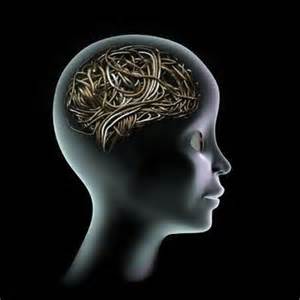 Cost Function

For the purposes of simplifying our discussion of this algorithm, we are going to assume:
	- That our network has hidden layers
	- That activation function is a sigmoid
	- The cost function is same as logistic reg.

Problem:
We know how to update weights on a single perceptron network (same as logistic regression)
Need a way to update weights on edges in middle of the network.
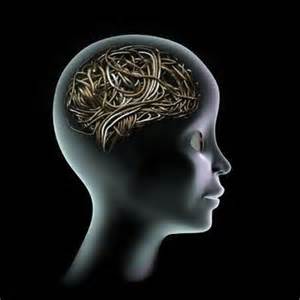 Backpropagation: Overview

An algorithm that updates all theta weights in network (to descend on optimal values)

At right most level, works much like gradient descent (use error between predicted output and correct output)

At inner layers, we need a way to propagate the error back into earlier levels of the network.

I will present an overview of this algorithm.
Backpropagation Algorithm: Overview

Given the Training Set
Repeat until Theta values on each edge converge:
	For each example in Training Set:
		Perform Forward-Propagation to determine output of network on this example
		Compute the error of the output (network output minus expected output)
		Compute the error terms for every other node in network (backwards through network)
			*Notice that first layer has no error term because it represents input (never changes)
		Compute Delta values for each edge (essentially a cumulative error term at each edge)
		#END FOR LOOP
	Compute Gradient values as a function of Delta values for each edge
	This Gradient value tells you how much to change each edge weight (theta)
#END MAIN LOOP
Backpropagation Algorithm: Intuition / Notation

Show image on board
Given the Training Set
Repeat until Theta values on each edge converge:
	For each example in Training Set:
		Perform Forward-Propagation to determine output of network on this example
		Compute the error of the output (network output minus expected output)
		Compute the error terms for every other node in network (backwards through network)
			*Notice that first layer has no error term because it represents input (never changes)
		Computer Delta values for each edge (essentially a cumulative error term at each edge)
		#END FOR LOOP
	Compute Gradient values as a function of Delta values for each edge
	This Gradient value tells you how much to change each edge weight (theta)
#END MAIN LOOP
Given the Training Set
Repeat until Theta values on each edge converge:
	For each example in Training Set:
		Perform Forward-Propagation to determine output of network on this example
		Compute the error of the output (network output minus expected output)
		Compute the error terms for every other node in network (backwards through network)
			*Notice that first layer has no error term because it represents input (never changes)
		Computer Delta values for each edge (essentially a cumulative error term at each edge)
		#END FOR LOOP
	Compute Gradient values as a function of Delta values for each edge
	This Gradient value tells you how much to change each edge weight (theta)
#END MAIN LOOP
Given the Training Set
Repeat until Theta values on each edge converge:
	For each example in Training Set:
		Perform Forward-Propagation to determine output of network on this example
		Compute the error of the output (network output minus expected output)
		Compute the error terms for every other node in network (backwards through network)
			*Notice that first layer has no error term because it represents input (never changes)
		Computer Delta values for each edge (essentially a cumulative error term at each edge)
		#END FOR LOOP
	Compute Gradient values as a function of Delta values for each edge
	This Gradient value tells you how much to change each edge weight (theta)
#END MAIN LOOP
Given the Training Set
Repeat until Theta values on each edge converge:
	For each example in Training Set:
		Perform Forward-Propagation to determine output of network on this example
		Compute the error of the output (network output minus expected output)
		Compute the error terms for every other node in network (backwards through network)
			*Notice that first layer has no error term because it represents input (never changes)
		Compute Delta values for each edge (essentially a cumulative error term at each edge)
		#END FOR LOOP
	Compute Gradient values as a function of Delta values for each edge
	This Gradient value tells you how much to change each edge weight (theta)
#END MAIN LOOP
Given the Training Set
Repeat until Theta values on each edge converge:
	For each example in Training Set:
		Perform Forward-Propagation to determine output of network on this example
		Compute the error of the output (network output minus expected output)
		Compute the error terms for every other node in network (backwards through network)
			*Notice that first layer has no error term because it represents input (never changes)
		Compute Delta values for each edge (essentially a cumulative error term at each edge)
		#END FOR LOOP
	Compute Gradient values as a function of Delta values for each edge
	This Gradient value tells you how much to change each edge weight (theta)
#END MAIN LOOP
Interesting Video

Neural Network to play Super Mario World:

http://digg.com/video/computer-program-learns-how-to-play-mario